Utility Rate Increase Proposal
Due to the rising cost of operation the Village of North Lewisburg Council is proposing a water/ Sewer rate increase. 

The following slides will show:
Historic rates
Current and estimated Monthly Costs Analysis
Water/ Sewer Repairs and costs
 Current Water Line Composite
Cost to upgrade water and sewer lines and improve end point water quality
 Proposed rate increase
HISTORY
1948                    Flat rate 			$2.50

1973	         Flat rate			$48.00

2008                    Base 3,000 gal/ month	$60.00 
                                Next 3,000			$59.22
                                Over 6,000 gal                      $.02/ gallon
*Averaged over the year.
*Averaged over the year.
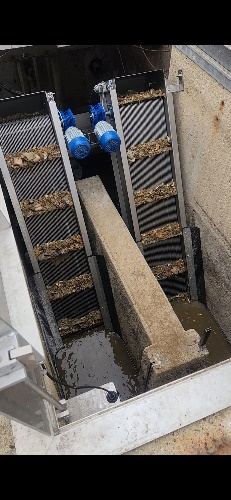 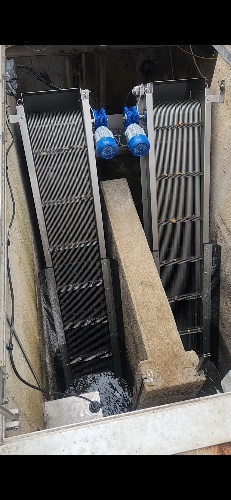 2022-2023 Sewer Repairs
Hazmat Clean up- $41,000.00
UV Lights- $75,000.00
Muffin Monster- $28,000.00
Blower and Motors- $34,000.00
Update Electrical- $10,000.00
MBR Pumps/ Motors- $14,050.00
Fine Screens- $130,000.00
Effluent and Influent Samplers- $6,305.00
Sewer Camera- $16,500.00
Chemical Storage Containment- $10,000.00
SCADA Remote Access- (TBD)

IN HOUSE REPAIRS
Main Break at Spain’s Creek
Building repairs
Lagoon clean up
Membrane Cleaning
Inflow and Infiltration
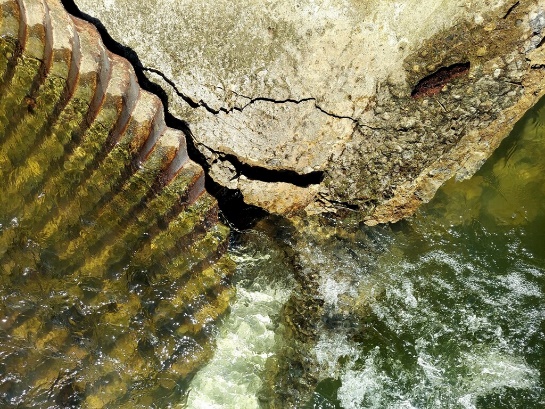 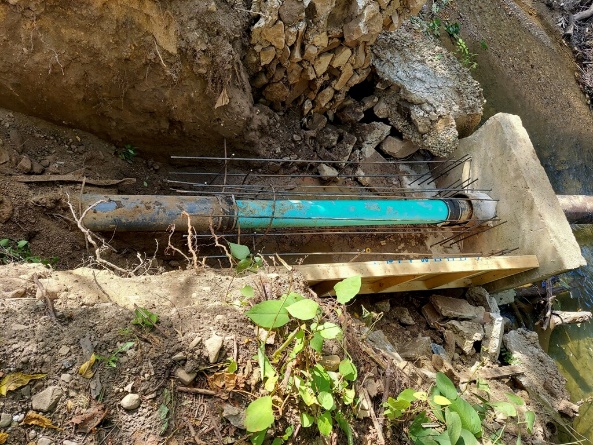 Spain’s Creek culvert at Sewer plant entrance
Fine Screen Before and After
Sewer Main Repair over Spain’s Creek
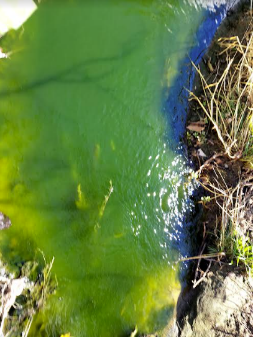 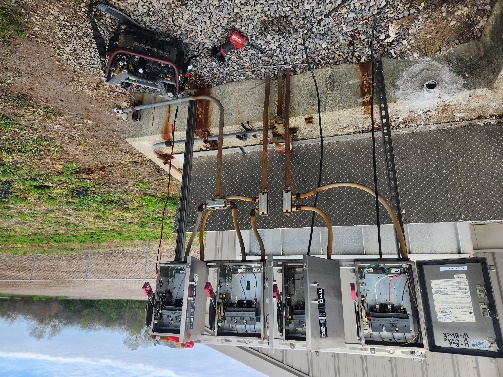 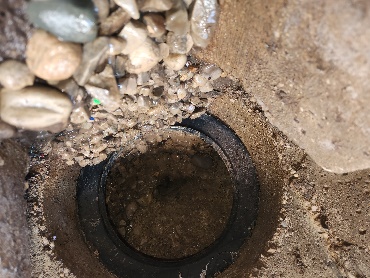 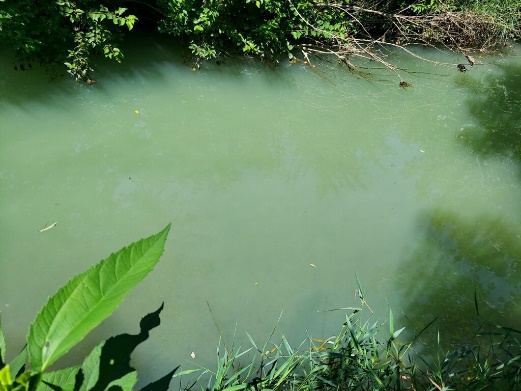 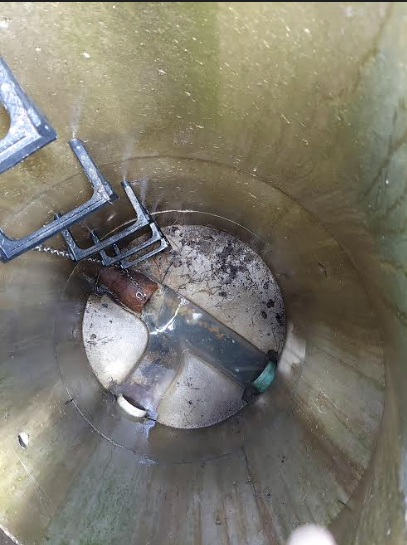 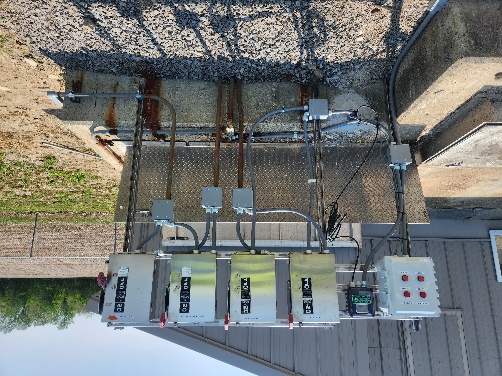 Lagoon cleaned up
Sewer Lagoon Overflow
Fine Screen Panel Before and After
Full Open Sewer Manhole
2022-2023 Water Repairs
Water Meter Install- $113,000.00
508 Of 740 will be replaced with Mueller 
Currently 67% of meters are working
244 still need to be replaced
Well Pump 1 Replacement- $22,000.00
Aeration  System Repair- $175,000.00
Well Inspections- $6,000.00
Well Cleaning- $40,000.00
3rd Well- $80,000.00
2 Water Towers Clean, Paint, Inspections- $800,000.00
Paid over 7 year agreement
GIS Mapping- $7,000.00
Well Decking Repair- $1,000.00
High Efficiency Dehumidifier- $3,500.00
Abandon Low Quality Well- $7,050.00
PRV Valve Upgrade- $43,000.00 
West Well Leaking Valve- TBD
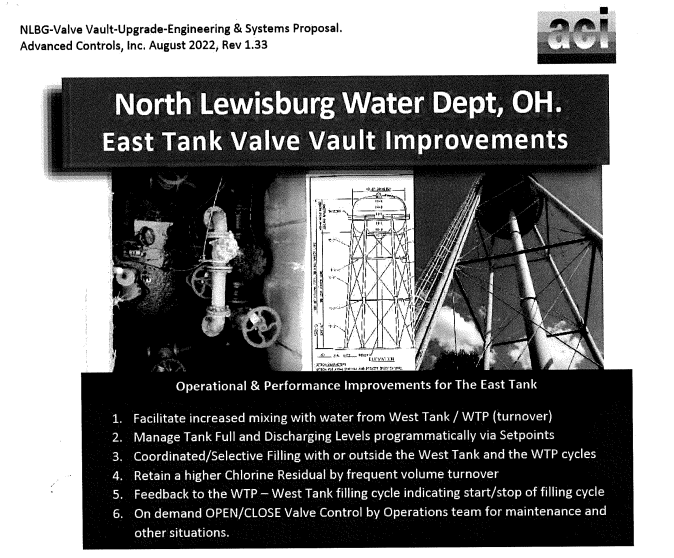 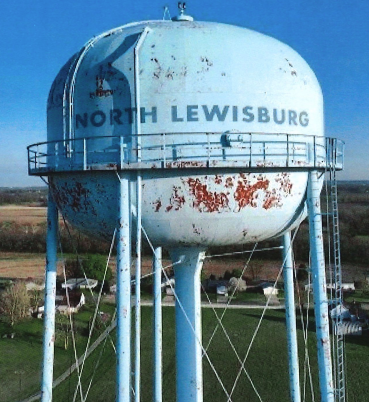 West Water Tower to be painted
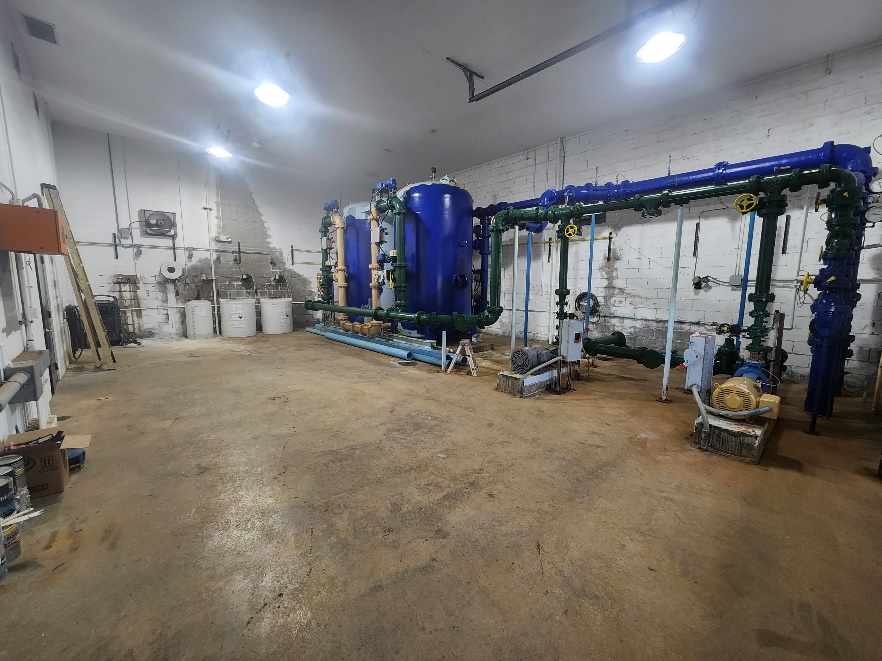 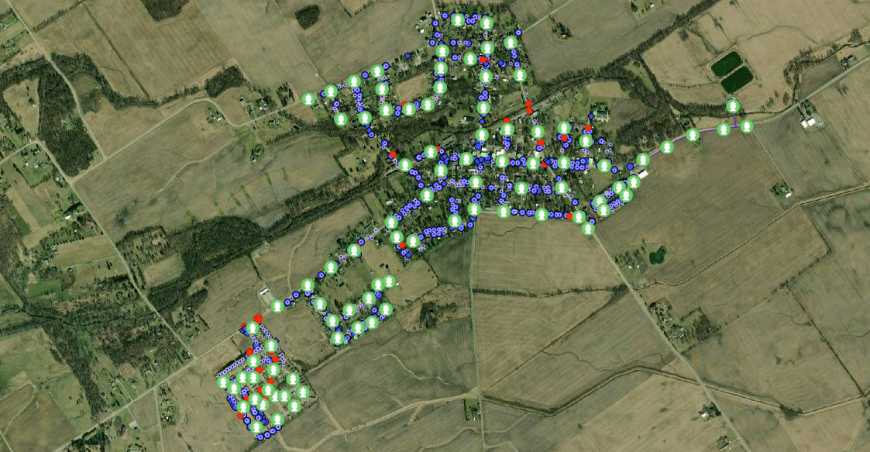 GIS Mapping
Repainted Water Plant
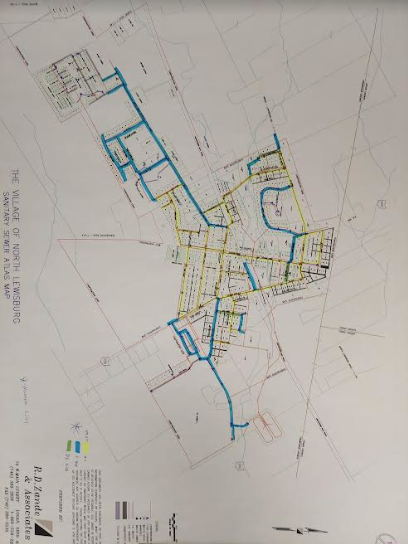 Water/ Sewer Lines
Yellow Lines-
1940/ 1950s Concrete Composite Plumbing
*Causes mineral deposits in water over time


Blue Lines- 
New PVC Lines
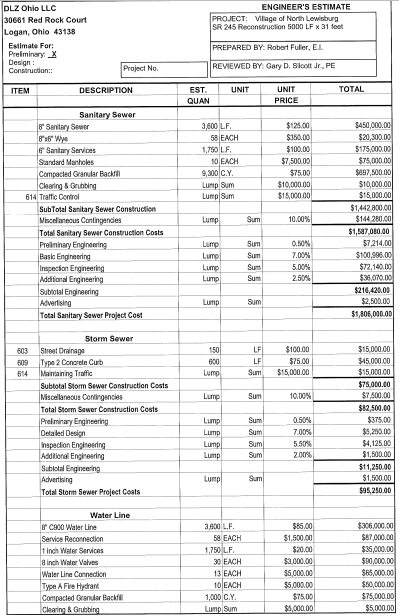 East State Route 245
Water, Sewer, Curbs, Gutter, Storm, and Street
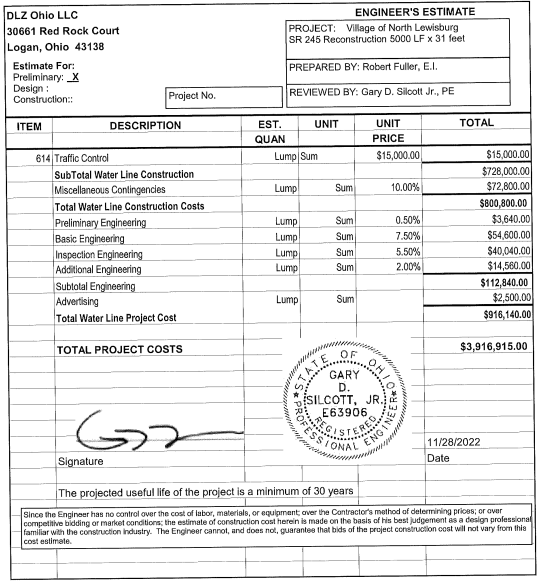 North State Route 559 
Water, Sewer, Curbs, Gutter, Storm, and Street
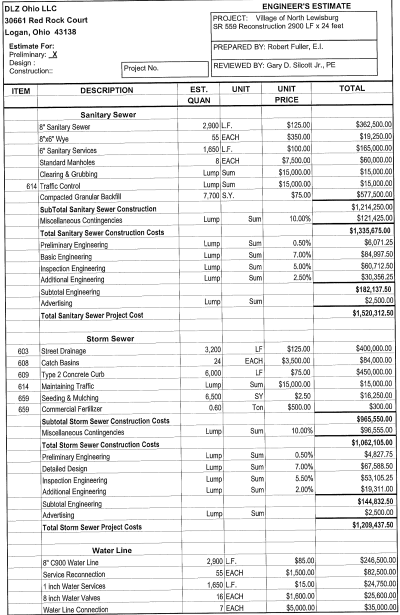 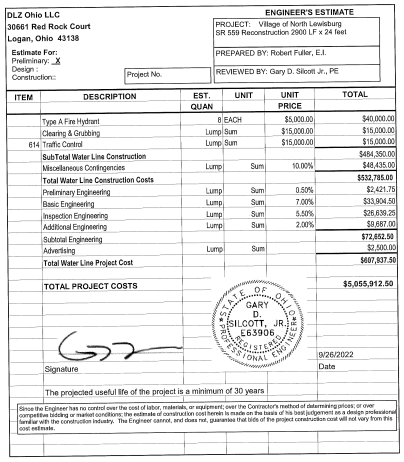 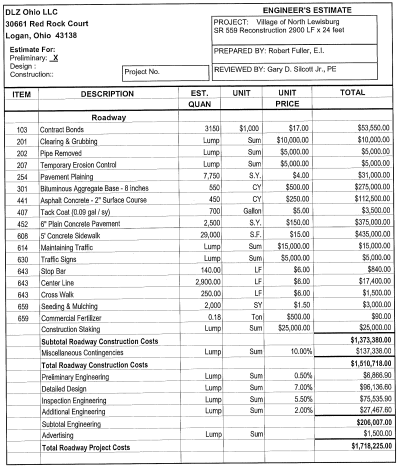 BASE RATE         Total Cost	  Water	  Sewer
              Current Rate       $60.00	  $25.75	  $34.25
2023 New Base Rate       $65.00	  $27.30	  $37.70
2024      5% Increase       $68.25	  $28.66	  $39.59
      4% Increase       $70.98	  $29.81	  $41.17
2026      3% Increase       $73.11	  $30.71	  $42.40
2027	Rates will be reviewed again